بسم الله الرحمن الرحيم
مبادئ علم الحيوان - 103 حين Principles of general Zoology - Z00 103”الجزء العملي“
Lab Exercise # 1
Zoo - 103
المجهرMicroscope
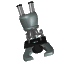 STRUCTURE, FUNCTION AND
   OPERATION OF LIGHT MICROSCOPE
Lab Exercise # 1
Zoo - 103
Types of Microscope
Light Microscope
Electron Microscope
(Electron beam)
Simple Microscope          Compound Microscope
(single lens)	             (2 sets of lenses)
Monocular		                 Binocular
(With one eye piece)                    (With two eye pieces)
Lab Exercise # 1
Zoo - 103
The Parts of a Light Microscope
Eyepiece
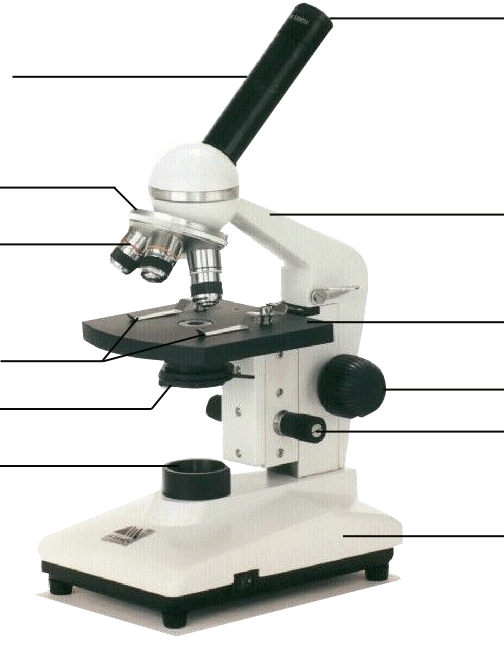 Body Tube
Revolving Nosepiece
Arm
Objective Lens
Stage
Stage Clips
Coarse Focus
Diaphragm
Fine Focus
Light
Base
[Speaker Notes: This is the exact version of the microscope used in class. Students will be identifying the parts on the microscopes at their desks as we go along and what their functions are.]
Lab Exercise # 1
Zoo - 103
Magnification Power

Magnification	= Power of the eye piece X Power of objective lense

For example: 40X (objective lens) x 10X (ocular lens) = 400X magnification
Lab Exercise # 1
Zoo - 103
Microscope Use and Care
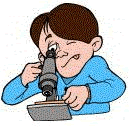 Always carry with 2 hands
Only use lens paper for cleaning
Do not force knobs
Always Keep covered
Use Stage Clips 
Click Nosepiece to the lowest (shortest) setting
Look into the 2 Eyepiece
Use the Coarse Focus first then use the objective
     of higher magnification and use fine adjustment
     to focus it
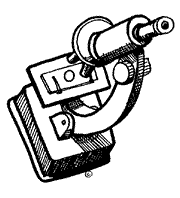 Lab Exercise # 1
Zoo - 103
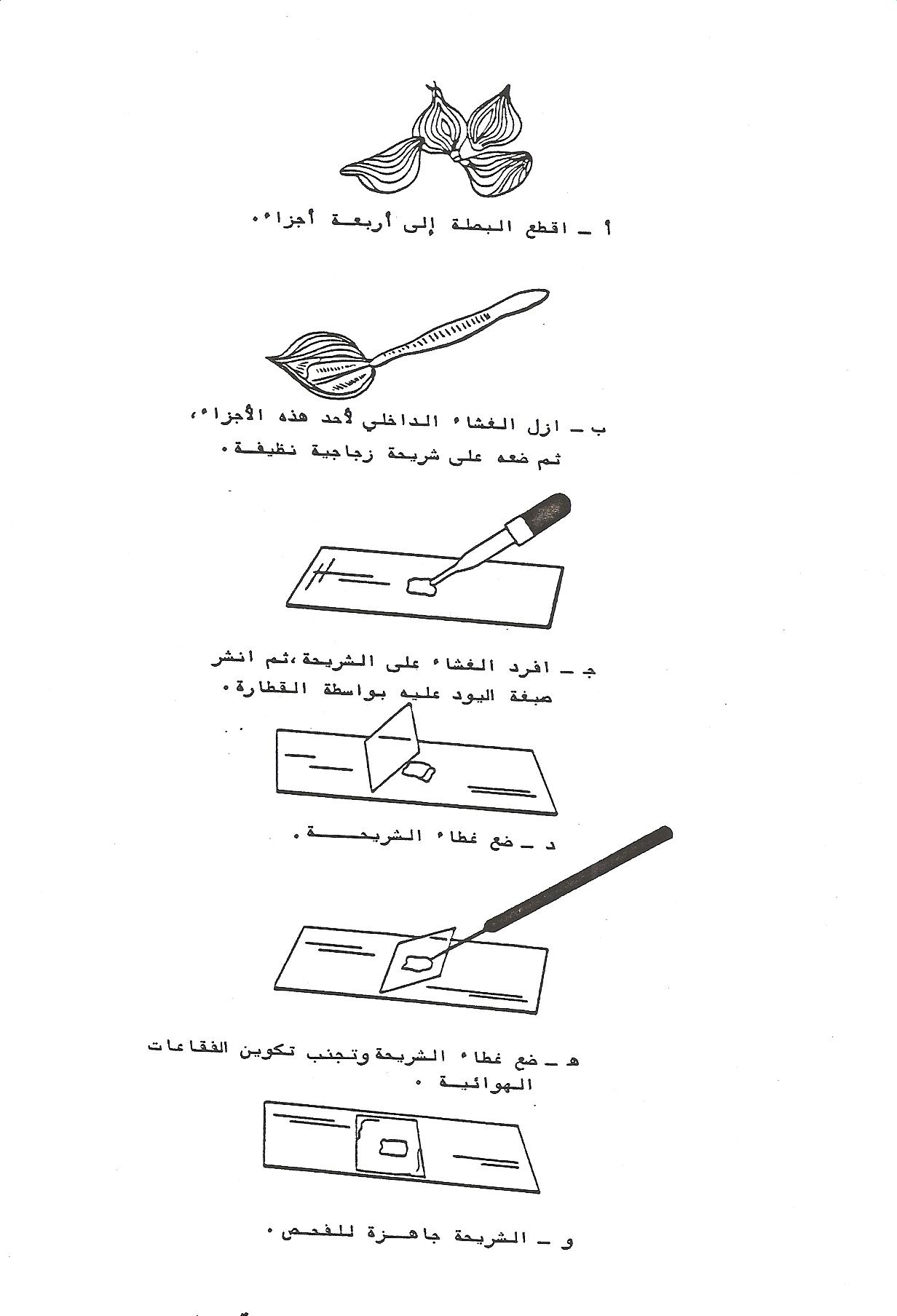 For practice, Prepare a slide of epithelial cells of onion an stain it
Observe the cells under different magnification 
Compare what you saw with the figure shown below
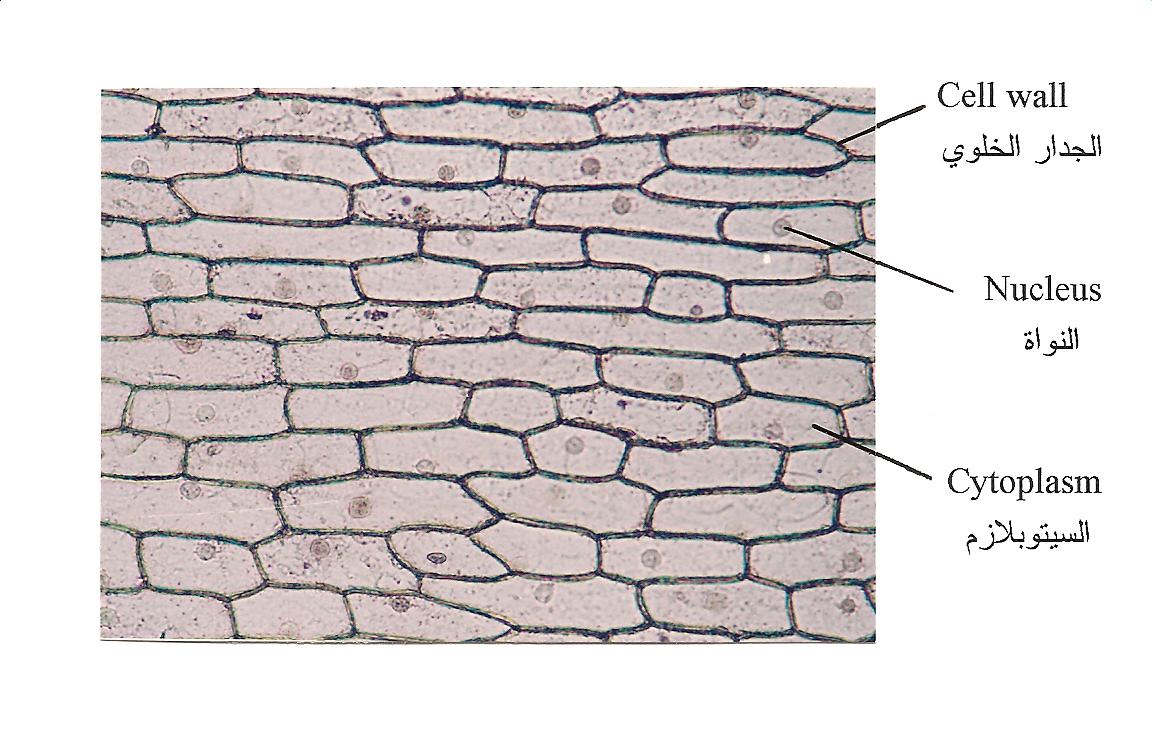 Simple Columnar Epithelium
(Onion Cells)
Thank you